সবাইকে শুভেচ্ছা
ক্লাস পরিচিতি
শ্রেণীঃ একাদশ
মোট শিক্ষার্থীঃ ৫০
আজকের উপস্থিতিঃ ৪৫
সময়ঃ ৪৫ মিনিট
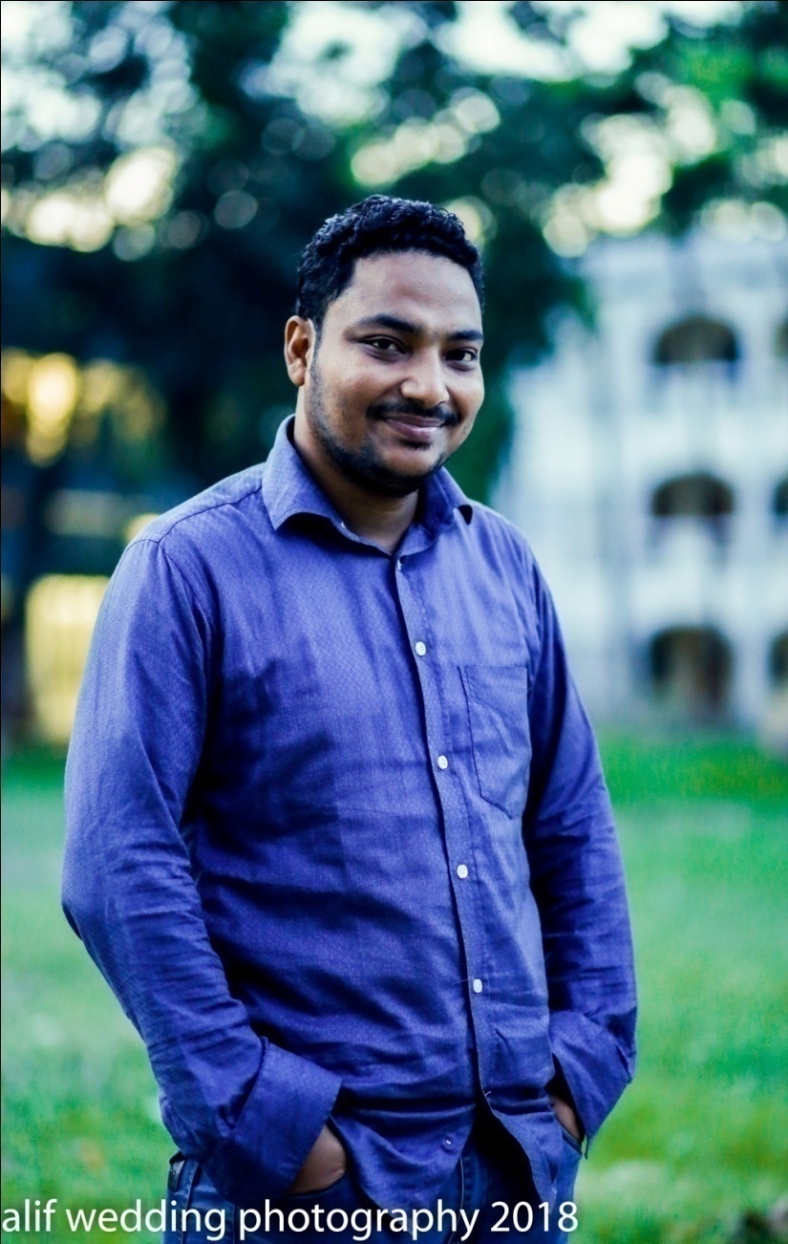 শিক্ষক সম্বন্ধে
শরীফুর রহমান আদিল
প্রভাষক, দর্শন বিভাগ
ফেনী সাউথ- ইস্ট ডিগ্রী কলেজ, ফেনী।
Email- adil.doc.info@gmail.com
নিচের ভিডিওটা দেখি এবং ছবিটি আমাদের কি ইঙ্গিত দিচ্ছে তা বুঝার চেষ্টা করি
এবার নিচের ভিডিও টা দেখি এবং আজকের পাঠ সর্ম্পকে বুঝার চেষ্টা করি
পাঠের শিরোনাম
আকস্মিকতা কি,  এবং সম্ভাবনার ধারণার সাথে এর পার্থক্য
যুক্তিবিদ্যা ২য় পত্র
অধ্যায়- ০৮
পাঠশেষে আমরা জানতে পারবো
আমরা সবাই আকস্মিকতার সংজ্ঞা জানতে পারবো।
আকস্মিকতা সর্ম্পকে বিজ্ঞানী ও যুক্তিবিদদের ধারণা লিখতে পারবো।
আকস্মিকতার ধারণা ব্যাখ্যা করতে পারবো।
সর্বোপরি, সম্ভাবনার সাথে আকস্মিকতার পার্থক্য মূল্যায়ন করতে পারবো।
আকস্মিকতা
কার্যকারণ সর্ম্পকবিহীন  দৈবক্রমে হঠাৎ করে কোন কিছু ঘটাকে আকস্মিকতা বলে।
আকম্মিকতার উদাহরণ
একক কাজ
সম্ভাবনা ও আকস্মিকতার ধারণাটি তুলে ধরা
আকস্মিকতা সর্ম্পকে বিজ্ঞানী ও যুক্তিবিদদের মতামত
বিজ্ঞানী ও যুক্তিবিদরা কি আকস্মিকতা স্বীকার করেন? 
উত্তরে বলতে পারি না, বিজ্ঞানী কিংবা যুক্তিবিদ কেউই  আকস্মিকতা কে স্বীকার করেননা্ তাদের মতে. প্রত্যেক ঘটনার পেছনে একটা কারণ থাকবেই , কারণ ছাড়া কোনো কার্য সংঘটন হয়না আকস্মিতা বলে কোন কিছুই নেই
আকস্মিকতা সর্ম্পকে বিজ্ঞানী  ও  যুক্তিবিদদের মতামত
তবে কেন আমাদের মনে আকস্মিকতার ধারণার জন্ম নেয় এর উত্তরে বিজ্ঞানীরা বলেন- কার্যকারণ নীতি সর্ম্পকে বিজ্ঞানসম্মত জ্ঞানের অভাবে আমরা আকস্মিক বিষয়কে স্বীকার করি। 

তারা আরো বলেন- কোনো ঘটনাকে আকস্মিক বলার অর্থই হলো- ঘটনাটির কারণ সর্ম্পকে নিজের অজ্ঞানতা স্বীকার করা।
দুর্বল মন, কুসংস্কারাচ্ছন্ন মনোভাব, সংকীর্ণ ‍দৃষ্টিকোণ , কূপমন্ডূকতা, দৈবশক্তিতে বিশ্বাস প্রভৃতি  হলো আকস্মিকতার কারণ।
সম্ভাবনা  ও আকস্মিকতার মধ্যে পার্থক্য
আকস্মিকতা
সম্ভাবনা
আকস্মিকতা হলো যা সর্ম্পকে আমরা প্রস্তুত নই
সম্ভাবনা ঘটা না ঘটার সর্ম্পকে নিশ্চিত নয়
হঠাৎ করে অপ্রত্যাশিতভাবে কোন কিছু ঘটলে তাকে আকস্মিকতা বলে
সম্ভাবনা হলো নিশ্চিত ও অনিশ্চিতের মাঝামাঝি অবস্থা
সম্ভাবনায়  গণিতের ব্যবহার হয়
আকস্মিকতায় গণিতের কোন ব্যবহার নেই।
সম্ভাবনা পরিমাপের পদ্ধতি  চারটি
আকস্মিকতাকে গণনার কোন নিয়ম নেই
সম্ভাবনার ভিত্তি ২টি
আকস্মিকতার কোন ভিত্তি নেই
দলীয় কাজ
আকস্মিকতার সাথে সম্ভাবনার পার্থক্য বের কর
মূল্যায়ন
আকস্মিকতা বলতে বুঝায়

ক, জ্ঞানের মানসিক দিক			খ, নিশ্চয়তা ও অনিশ্চয়তার মাঝামাঝি অবস্থা 
গ, দৈবক্রমে কোন কিছু ঘটানোর কারণ  	ঘ, দৈবক্রমে হঠাৎ কোন কিছু ঘটা
কার্যকারণ সর্ম্পক অনুযায়ী-
ক, প্রত্যেক কাজের পেছনে একটি করে কারণ থাকবে		
খ, আকস্মিকতাকে অস্বীকার করে
গ,কারণ ছাড়া কার্য হয়না 
ঘ, ক+খ+গ
বাড়ীর কাজ
আকস্মিকতা সর্ম্পকে বিজ্ঞানী ও যুক্তিবিদদের মনোভাব মূল্যায়ন কর।
সবাইকে ধন্যবাদ